XRN5289 – November 21 Major Release - Status Update
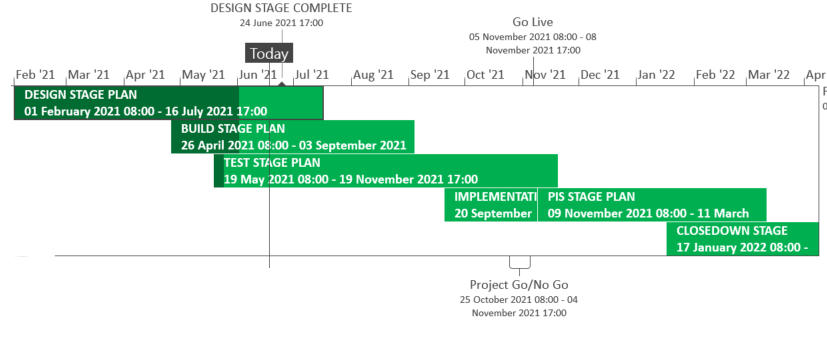 Complete
On Track
At Risk
Overdue
Not Baselined
Slide updated on 22nd June 2021
XRN5289 – November 21Implementation Approach v1
High Level Implementation Timeline
The implementation for the 5 changes consists of code transports for BW, and ISU, Control M, AMT systems, UK Link Oracle web centre (DN Portal)
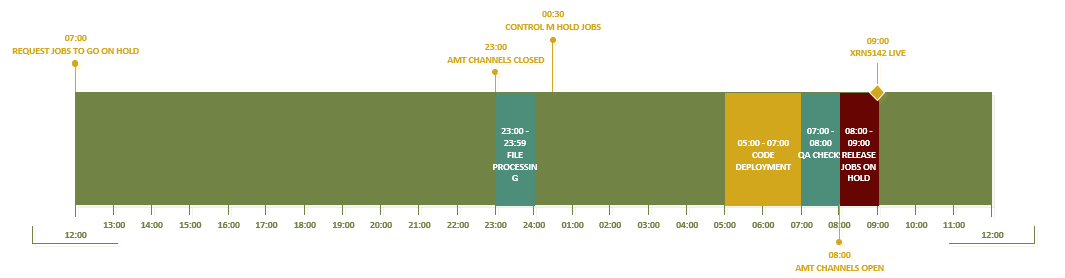 Go Live 5/11/21  XRN5142
XRN5142 need to align to DCC implementation date, if not aligned DXI files that are sent from the DCC on the 5th November will be rejected in the UKLink systems due to the mismatch in file formats being used across both systems
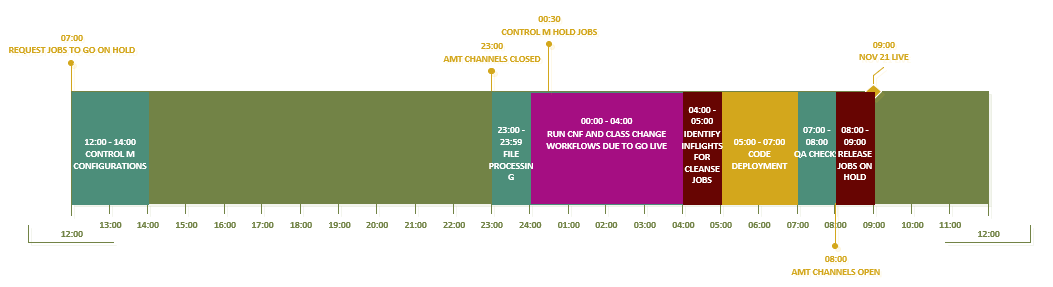 Go Live  6/11/21 Remaining Changes
File Transition
To incorporate the changes to files and associated processing the EFT channels will need to be closed 

We will follow the standard processing times and ensure that there are none of the below files waiting for processing before we close the channels

Monitoring of all inbound files and confirmation of all response outbound files will be completed between 23:00:01 and 23:59:59 prior to any transports taking place

Channels will be re-opened for 09:00:00 for the next standard job processing time
File Format Transition plan - Inbound
All timelines with the exception of DXI will be 5th – 6th November
File Format Transition plan - Outbound
* The last outbound for these will be on the 4th and the first outbound following the changes will be on the 5th
All timelines with the exception of those against XRN5142 will be 5th – 6th November
Deployment timeline
Deployment window to be followed according to the below table
Contingency Date
Should we need to use a contingency date the following weekend will be utilised 12th and 13th November 2021